Zájmová/profesní samosprávaNP102Zk Organizace veřejné správy VI. kolektivní konzultace 5. 11. 2021Petr Havlan
1
Osnova konzultace a její cíl
Zájmová a profesní samospráva obecně
Profesní komory s povinným členstvím
Profesní komory s nepovinným členstvím
Vysoké školy


Cíl: cílem této přednášky je, aby studenti byli s to vymezit a v tom podstatném přiblížit, co je to zájmová a profesní samospráva, a v tomto kontextu charakterizovat její subjekty.
2
Na co má konzultace zejména odpovědět?
Co zejména charakterizujte zájmovou/profesní samosprávu a je její postavení zakotveno na ústavní úrovni?
Jak je tvořena a co zahrnuje soustava subjektů zájmové samosprávy v České republice?
Co zejména charakterizujte postavení profesních komor s povinným členstvím a jaký je jejich aktuální výčet?
Co zejména charakterizujte postavení profesních komor s nepovinným členstvím a  jaký je jejich aktuální výčet?
Co je příznačné pro organizaci tzv. akademické samosprávy v Česku a jaké je její právní zakotvení?
V čem lze spatřovat smysl a význam fungování zájmové/profesní samosprávy v dnešní době?
Definujte zápatí - název prezentace / pracoviště
3
Zájmová a profesní samospráva obecně
právnické osoby veřejného práva 
jsou takové PO, které vznikly a existují, aby primárně plnily veřejné úkoly, resp. úkoly veřejné správy
typicky tzv. veřejnoprávní korporace jako např. územní samosprávné celky  nebo veřejné vysoké školy 
jejich charakter je dovozován z povahy úkolů, předmětu činnosti či pravomoci a působnosti 
profesní komory a zájmová sdružení s přiznaným veřejnoprávním postavením
jde o skupinu veřejnoprávních korporací  
rozhodující roli zde hraje hledisko zájmové a osobní
jejich vznik a existence jsou spjaty se speciálními zákony, které mj. řeší klíčovou otázku nuceného (zpravidla) nebo volného členství a zakládají veřejnoprávní oprávnění (tzv. veřejnomocenský status)
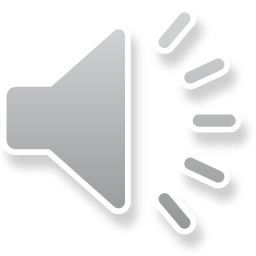 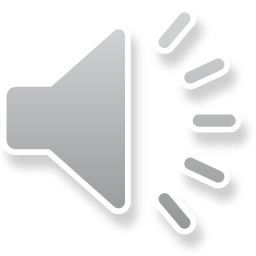 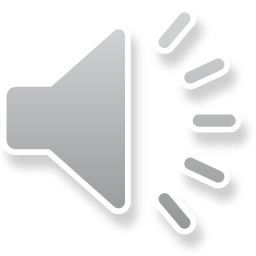 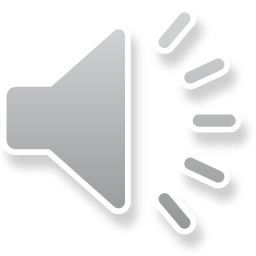 4
Zájmová a profesní samospráva obecně
stát může delegovat svou primární moc na jiné subjekty - pak již tato moc nemá charakter moci státní, ale je vykonávána jako moc samosprávná 
delegace moci na územní celky (územní princip) → samospráva územní – má ústavní dimenzi
delegace moci na zájmové organizace (věcný princip) → samospráva zájmová – není v ústavě explicitně zakotvena
zájmová samospráva zahrnuje zejména samosprávu svobodných povolání (tzv. profesní samosprávu) a samosprávu vysokých škol (tzv. akademickou samosprávu) 
dělení zájmové samosprávy: 	1. profesní komory s povinným členstvím
			2. komory s nepovinným členstvím
			3. vysokoškolská samospráva
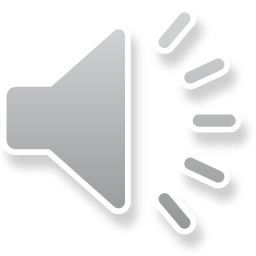 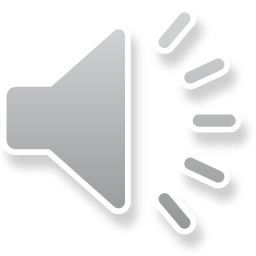 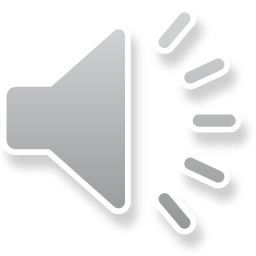 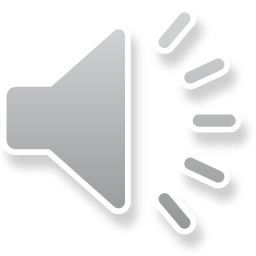 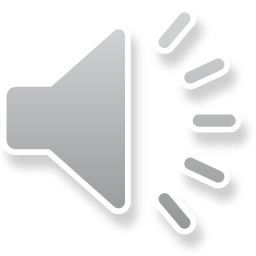 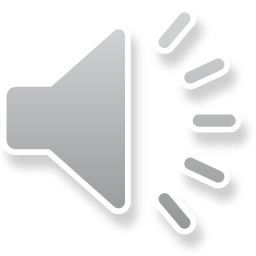 5
Zájmová a profesní samospráva obecně
charakteristické rysy zájmové samosprávy
1. zákonný základ zřízení - zřizovány zákonem (výjimkou jsou soukromé vysoké školy)
2. právní základ- právní subjektivita (osobnost) korporací; pravomoc vydávat vlastní   předpisy
3. ekonomický základ
- každý subjekt zájmové samosprávy sám hospodaří s vlastním majetkem
- základním zdrojem příjmů jsou členské příspěvky (výjimku představují  vysoké školy)
4. osobní základ
- subjekty zájmové samosprávy, coby veřejnoprávní korporace, jsou  tvořeny personálním substrátem, sestávajícím většinou z fyzických  osob
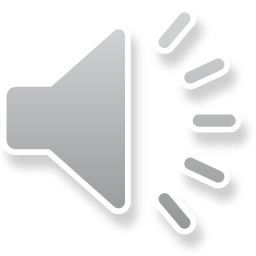 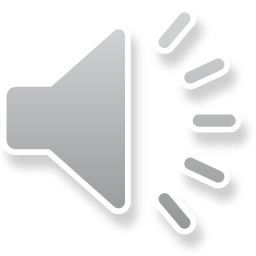 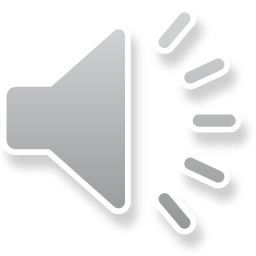 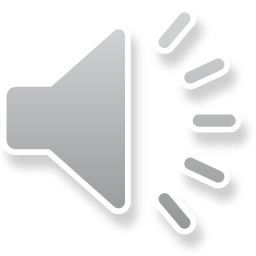 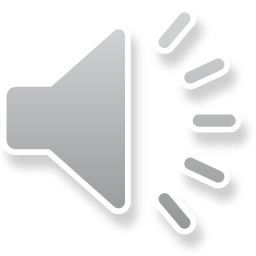 6
Profesní komory s povinným členstvím
zákonem zřízené právnické osoby povinně sdružující osoby určitého povolání
v současné době existují tyto komory:
a) se sídlem v Brně 	 - Exekutorská komora ČR (z. č. 120/2001 Sb.)				 - Komora daňových poradců ČR (z. č. 523/1992 Sb.)
		 - Komora patentových zástupců ČR (z. č. 417/2004 Sb.)
		 - Komora veterinárních lékařů ČR (z. č. 381/1991 Sb.)
b) se sídlem v Olomouci   - Česká lékařská komora (z. č. 220/1991 Sb.)
c) se sídlem v Praze 	 - Česká stomatologická komora (z. č. 220/1991 Sb.) 
		 - Česká lékárnická komora (z. č. 220/1991 Sb.) 
		 - Česká advokátní komora (z. č. 85/1996 Sb.)
		 - Česká komora architektů (z. č. 360/1992 Sb.)
		 - Česká komora autorizovaných inženýrů a 			     	    techniků činných ve výstavbě (z. č. 360/1992 Sb.)
		 - Komora auditorů České republiky (z. č. 93/2009 Sb.)
		 - Notářská komora České republiky (z. č. 358/1992 Sb.)
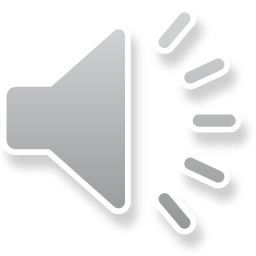 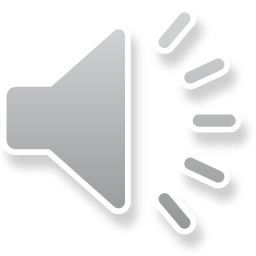 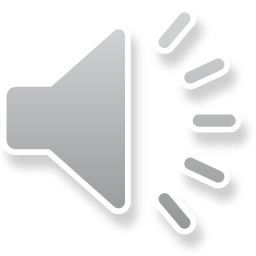 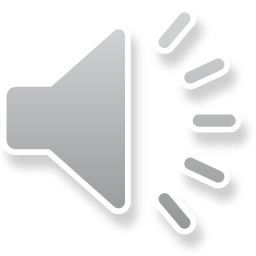 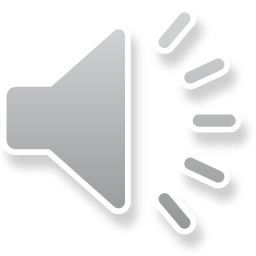 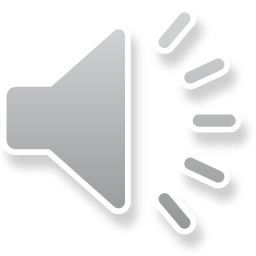 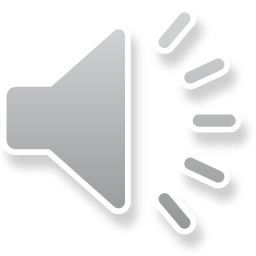 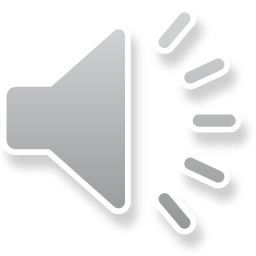 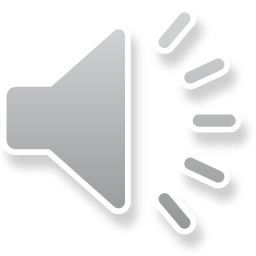 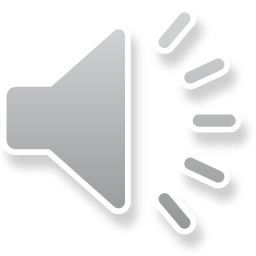 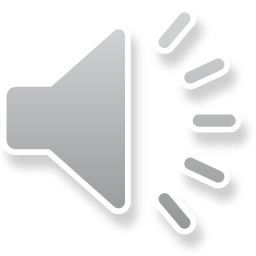 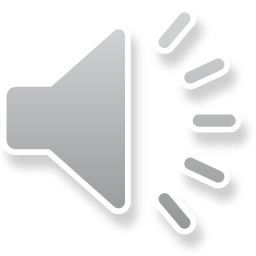 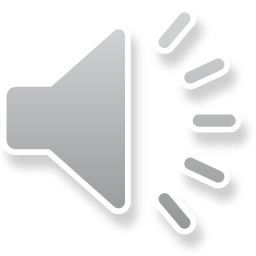 7
Profesní komory s povinným členstvím
sdružují samostatně výdělečně činné fyzické osoby v činnostech stanovených zákonem (zejména v oblasti tzv. svobodných povolání)
členy nemohou být právnické osoby 
na vstup do komory existuje právní nárok, a to po splnění zákonných předpokladů (zejména potřebné odborné kvalifikace)
předmětné profese nelze vykonávat bez členství v dané komoře (takový výkon povolání by byl neoprávněným podnikáním ve smyslu správněprávních, popř. trestněprávních předpisů)
každá komora (jak ostatně vyplývá i z výše provedeného „audio“ přehledu) má soustavu svých orgánů; ač se názvy těchto orgánů u jednotlivých komor liší, vždy zde najdeme nějaký orgán typu orgánu vrcholného (normotvorného), výkonného, potažmo statutárního, kontrolního a disciplinárního
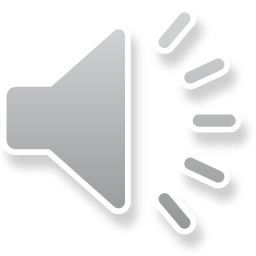 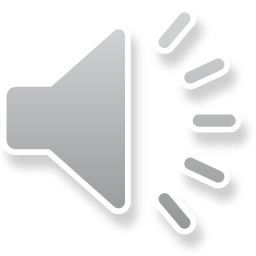 8
Profesní komory s povinným členstvím
Působnost komor a přezkum jejich rozhodnutí
územní působnost profesních komor je vymezená státním územím
jednotlivé komory jsou různě územně členěny (přímo ze zákona je členěna notářská komora)
věcná působnost spočívá v okruhu činností, jimiž je komora zákonem pověřena (vč. oprávnění vykonávat nad členy mocenská oprávnění; možnost ukládat jim sankce v to počítaje)
v případech, kdy rozhodnutí samosprávných profesních komor (stejně tak rozhodnutí vysokých škol) zasahují do veřejných subjektivních práv,  jsou přezkoumatelná (krajským) správním soudem podle SŘS (výjimku představuje kárná odpovědnost exekutorů)
v případech, kdy rozhodnutí zasahují do soukromých subjektivních práv, připadá v úvahu postup podle § 244 a násl. OSŘ 
kompetenční spory mezi orgánem samosprávy a správním úřadem a spory mezi orgány všech typů samosprávy navzájem rozhoduje Nejvyšší správní soud podle § 97 SŘS
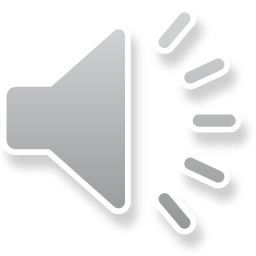 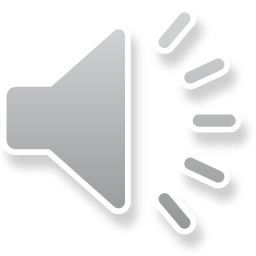 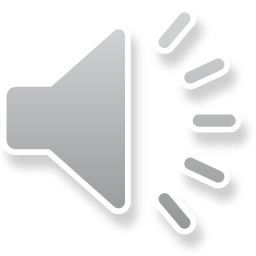 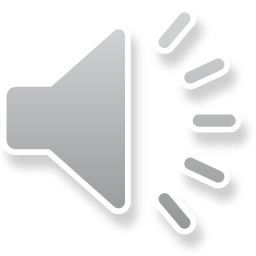 Profesní komory s nepovinným členstvím
členy mohou být nejen fyzické, ale i právnické osoby
příslušnost k dané komoře není podmínkou výkonu určité profese
v současnosti existují dvě komory tohoto typu:
Hospodářská komora ČR se sídlem v Praze 
Agrární komora ČR se sídlem v Olomouci
obě komory jsou zřízeny jedním zákonem (z. č. 301/1992 Sb.) jako právnické osoby, ale nemají žádná veřejnomocenská oprávnění vůči svým členům
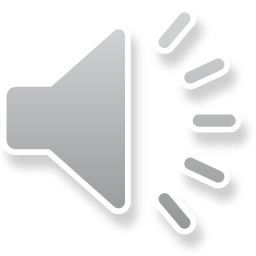 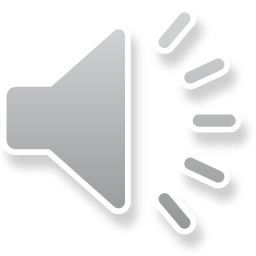 10
Vysoké školy
tradice vysokoškolské samosprávy sahá až do středověku - stávající právní úprava (z. č. 111/1998 Sb., o vysokých školách) na tuto tradici navazuje 
VŠ jako samosprávné korporace a nejvyšší článek vzdělávací soustavy představují vrcholná centra vzdělanosti, nezávislého poznání a tvůrčí činnosti; hrají klíčovou úlohu ve vědeckém, kulturním, sociálním a ekonomickém rozvoji společnosti 
samospráva VŠ se projevuje mj. tím, že je garantováno, že nikdo kromě VŠ nemá právo:  - přiznávat akademické tituly			     - konat habilitační řízení			     - konat řízení ke jmenování profesorem                                           - používat akademické insignie			     - konat akademické obřady
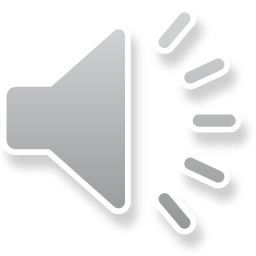 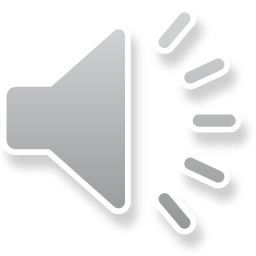 11
Vysoké školy
VŠ - akademické svobody a akademická práva
svoboda vědy, výzkumu a umělecké tvorby a zveřejňování jejich výsledků
svoboda výuky spočívající především v její otevřenosti různým vědeckým názorům, vědeckým a výzkumným metodám a uměleckým směrům 
právo učit se zahrnující svobodnou volbu zaměření studia v rámci studijních programů a svobodu vyjadřovat vlastní názory ve výuce
právo členů akademické obce volit zastupitelské akademické orgány
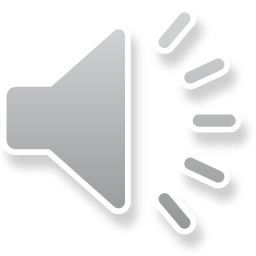 12
Vysoké školy
VŠ - akademická obec a orgány veřejné VŠ
akademickou obec tvoří akademičtí pracovníci a studenti
vůle akademické obce je vykonávána prostřednictvím orgánů vysoké školy, jimiž jsou: 
a)	akademický senát 
b)	rektor 
c)	vědecká rada nebo umělecká rada 
d)	rada pro vnitřní hodnocení 
e)	disciplinární komise
f)	správní rada veřejné vysoké školy
g)	kvestor
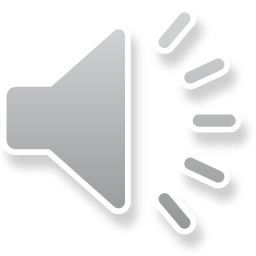 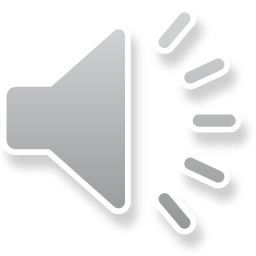 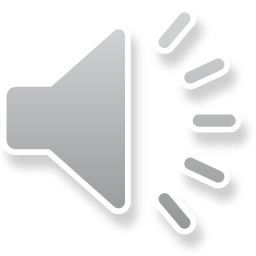 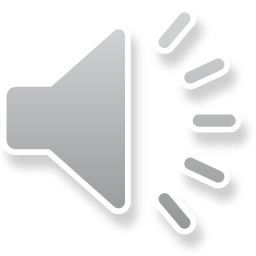 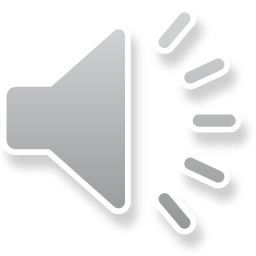 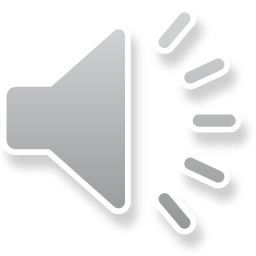 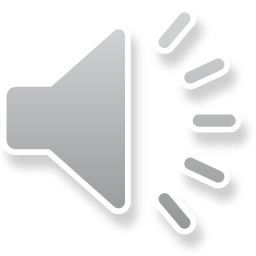 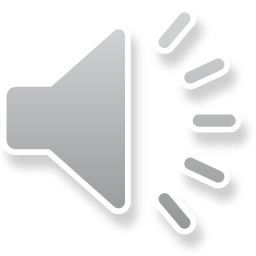 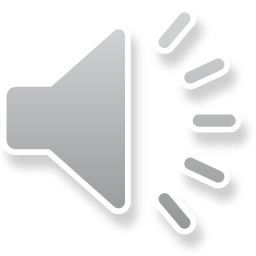 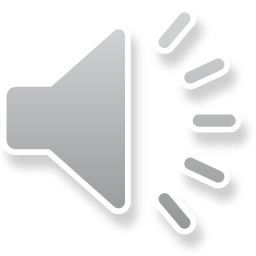 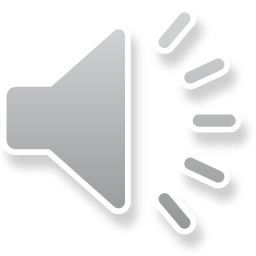 13
Vysoké školy
Samosprávná působnost veřejné VŠ - zejména:
vnitřní organizace
určování počtu přijímaných uchazečů o studium; určování podmínek pro přijetí ke studiu a rozhodování v přijímacím řízení
tvorba a uskutečňování studijních programů
zajišťování kvality vzdělávací, tvůrčí a s nimi souvisejících činností VŠ a vnitřní hodnocení této kvality
organizace studia
rozhodování o právech a povinnostech studentů
zaměření a organizace tvůrčí činnosti
pracovněprávní vztahy a určování počtu akademických pracovníků a ostatních zaměstnanců
habilitační řízení a řízení ke jmenování profesorem
spolupráce s jinými vysokými školami a právnickými osobami, jakož i zahraniční styky
ustavování samosprávných akademických orgánů vysoké školy
hospodaření vysoké školy a nakládání s majetkem v souladu se zvláštními předpisy 
stanovení výše poplatků spojených se studiem
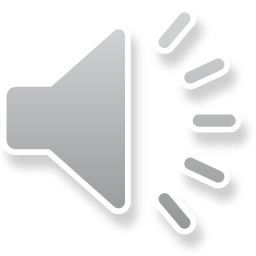 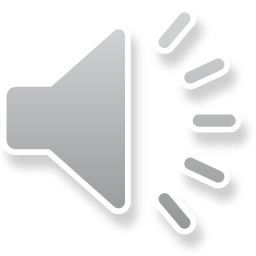 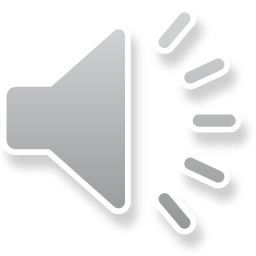 14
Prameny ke studiu
Obecná (základní) studijní literatura
Průcha, P.: Správní právo, obecná část. 8. vydání. Brno: Doplněk, 2012, s. 184 - 186
Hendrych, D.: Správní právo. Obecná část. 9. vydání. Praha: C. H. Beck, 2016, s. 115
Sládeček, V.: Obecné správní právo. 4. vydání. Praha: Wolters Kluwer, 2019, 
      s. 318 – 321, 327 – 335, 337 - 339
Specifická (doporučená) studijní literatura
Schelle, K.: Dějiny české veřejné správy. Plzeň: Vydavatelství a nakladatelství Aleš Čeněk, 2009
Koudelka, Z.: Samospráva. Praha: Linde, 2007
Balík, S.: Minulost, přítomnost a perspektivy advokacie. Plzeň: Západočeská univerzita v Plzni, 1998
Sedláček. J.: Auditing. Brno: Masarykova univerzita, 2001
Fiala, J., Mates, P.: Komory podnikatelů a komory svobodných povolání. Brno: Masarykova univerzita, 1994
Definujte zápatí - název prezentace / pracoviště
15